Kentucky Boxing and Wrestling Commission
Interim Joint Committee on Licensing, Occupations and Administrative Regulations
October 2, 2019
Jason P. Smith, Chairman, Kentucky Boxing and Wrestling Commission
Cindy G. Stinnett, Executive Director, Kentucky Boxing and Wrestling Commission
Joseph T. Fawns, Legislative Liaison, Public Protection Cabinet
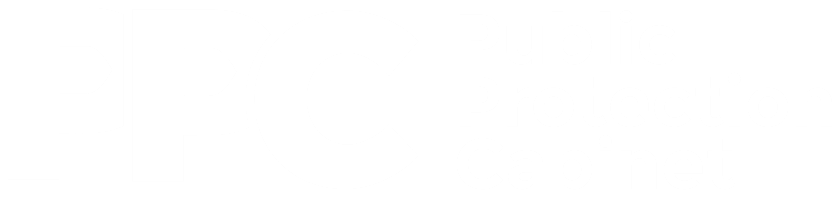 Legislative Request
Amend KRS 229.260 to allow the Medical Advisory Panel to designate one or more of its physician members to assist the Executive Director of the Commission in the review of physical exams and other medical records that are submitted at the time of licensure and compensate that physician(s) $500 per month of service. 

This amendment would assist in the recruitment and retention of experienced and qualified physicians. Moreover, it will help the Commission continue to emphasize, and promote standards for, the health and safety of all combat sports participants.
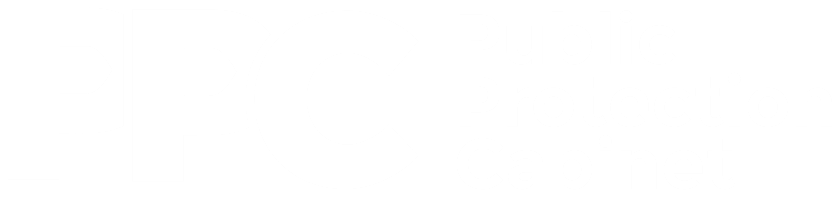 What is the KBWC Medical Advisory Panel?
Consists of three (3) to five (5) physicians appointed by the Secretary of the Public Protection Cabinet.
Each physician must be licensed to practice medicine in Kentucky and knowledgeable in one (1) or more medical fields related to the kinds and types of injuries or conditions likely to be the result of unarmed combat.
At least one of the panel members must be a neurologist. 
Responsible for advising the Commission on issues relating to the health and safety of combat sports participants. 
Created in 2008 – Kentucky agreed to form the panel as part of a lawsuit settlement.
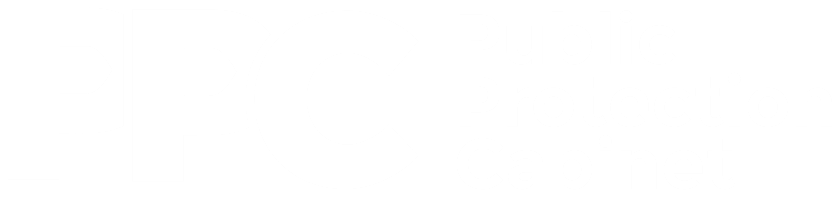 Challenges
Panel members are asked to review physicals and other medical records - often on a daily basis.
Members devote a significant amount of time reviewing records outside of their regular practice. 
They are not compensated for this valuable service. 
Members are only compensated for in-person meetings of the Panel.  
Recruiting and retaining individuals to serve on the Panel has been difficult.  
Between 2008 – 2016, the panel was vacant. 
In 2016, four members were appointed and sworn – most people to be seated at once. 
Since 2016, all six individuals have resigned prior to the expiration of their term.  
One physician currently sits on the panel.
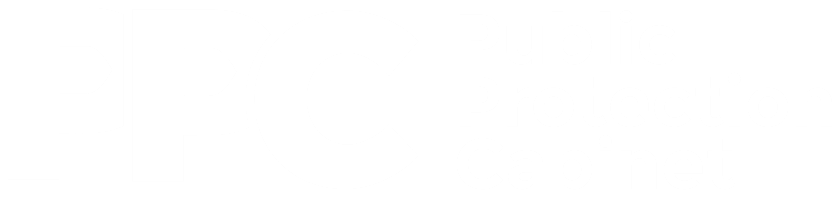 Questions?
Summary
Allow the Medical Advisory Panel to designate one or more of its physicians to assist in the review Medical Records and be compensated $500 per month of service.  

Why? 
Assist in the recruitment and retention of panel members. 
Allows the Commission to continue to prioritize the health and safety of combat sports participants.
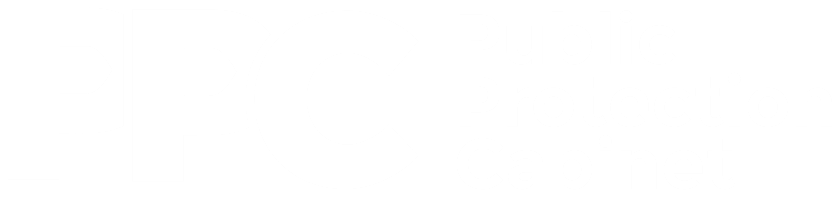